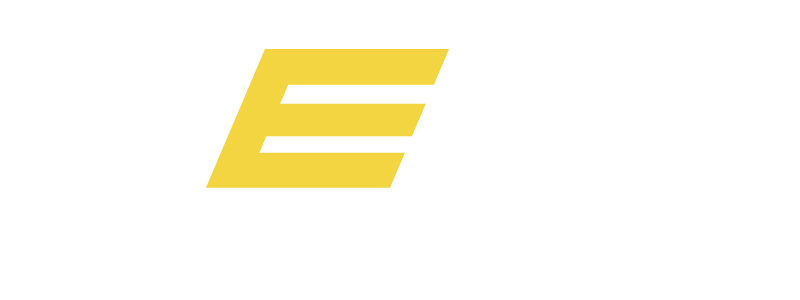 Eligibility of Norwegian equity certificates as CET1 capital

Procedural perspective
REGIONALLY ROOTED AND RESPONSIBLE BANKS AT THE HEART OF EU DECISION MAKING
Ines Scacchi 
Head of Regulatory Affairs
EUROPEAN SAVINGS AND RETAIL BANKING GROUP
Impact of Capital Structure Reforms on Norwegian Savings Banks
Reduced DiversityThe conversion of savings banks' capital structures threatens the diversity of the banking sector, with serious implications for the broader economy and society
Vital Community RoleSavings banks are deeply rooted in their local communities, supporting charitable initiatives and social causes beyond the pursuit of profit
Risk of Unintended ConsequencesPast experiences (UK, IT) show that similar reforms can lead to significant and far-reaching negative effects
Pillar of Financial StabilitySavings banks are crucial for maintaining financial stability, especially during times of economic crisis
28 April, 2025
2
ESBG supporting actions toNorwegian Savings Banks
Seek Expert Legal Opinion (End 2024)Engage a prominent legal scholar or professor to provide a formal opinion on the issue, which has not yet been subject to judicial review
Collect Evidence and Arguments (January 2025)Encourage members to share evidence, arguments, and past experiences to support Norwegian colleagues in defending the current legal structure of their savings banks
Raise Awareness with EBA (January 2025)Sensitize the European Banking Authority (EBA) to the unintended consequences of its assessment on the legal framework of Norwegian savings banks
Engage Norwegian Authorities (February 2025)Advocate with the Norwegian government and regulators by reaffirming the key findings of Professor Resti’s legal opinion
28 April, 2025
3
EBA and Legislative Developments Impacting Norwegian Savings Banks
Ongoing Legislative ChangesAwareness of proposed legislative amendments in Norway targeting features of instruments issued by Norwegian savings banks
Potential ImpactAcknowledgement that the proposed changes could significantly affect Norwegian savings banks
EBA’s Monitoring Role (CRR Article 80)EBA is mandated to monitor the quality of own fund instruments, including CET1 instruments, across the EU
EBA’s Listing Obligation (CRR Article 26(3))EBA is required to regularly maintain and publish a list of capital instruments in each Member State that qualify as CET1
In the EBA’s view, after communicating its assessment to the competent authority, EBA’s role concludes; the responsibility for follow-up and implementation rests fully with the national authority
28 April, 2025
4
Accountability - EBA’s role
Assessment Responsibility of Local Authorities: It is correct to assume that responsibility remains with the local authority, in accordance with the principle of accountability? 

Limits of EBA’s Mandate: Banking authorities, including the EBA, must act strictly within their mandates and respect the principle of proportionality—ensuring that EU legal acts do not exceed what is necessary to achieve their objectives

Definition of Accountability: Accountability entails the obligation to explain, justify, and take responsibility for actions and decisions, including any resulting faults or damages

Exercise of Power: Accountability lies with the entity exercising the power or performing the task

EBA’s Role in this Case: The assessment of the capital structure of Norwegian savings banks was conducted by the EBA

Judicial Review Considerations: In the event of a judicial review, the Court should examine whether the EBA acted within the rule of law and respected the limits of its discretion
28 April, 2025
5
Conclusions
Amplifying the Voice at European LevelIt is essential for Norwegian savings banks to be heard not only nationally, but also at the European level
Call for High-Level Dialogue with EBAWe encourage the Norwegian Savings Banks Association and the banks affected to request a new high-level meeting with EBA (i.e. Managing Director level), to discuss the issue in light of Professor Resti’s legal opinion
Accountability as a Legal FoundationThe accountability principle underpins both administrative and judicial review processes in EU law
Challenges of Public LitigationThere is a recognized reluctance within the banking sector to pursue public litigation, due to reputational risks and the lengthy nature of judicial proceedings
Limits of Administrative ReviewAdministrative reviews aim for swift dispute resolution, but concerns remain about the independence of the reviewing bodies, as noted by academics
Litigation Risk HighlightedProfessor Resti’s opinion warns that altering the legal status of ECs in Norwegian savings banks could itself trigger litigation risks, exposing issuers, supervisors, and regulators to potential legal liabilities
28 April, 2025
6
Thank you for your attention!
GET IN TOUCH
Rue Marie-Therese 11 
B-1000 Brussels
info@wsbi-esbg.org
+ 32 2 211 11 99
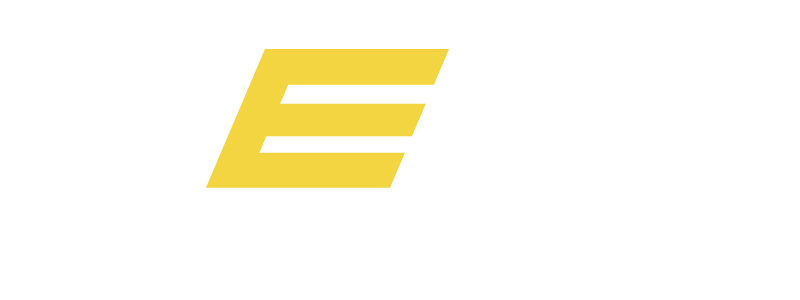